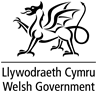 Together for Eye Health Care
National Eye Health Care Service Plan for Wales 2012 – 2017

Dr Barbara Ryan
Cheif Optometric Advisor
1)	Develop a public education strategy
Everyone should have regular sight tests

At risk groups

Children
2) 	Ensure those who can be managed in 	primary care are not referred to HES
Implementing FOO and new WECS protocols

New developments such as a FOO Cataract pathway
3) 	Efficient, high quality patient centred 	services in secondary care
Implement FOO in every  Health Board

Ensure Health Boards establish Ophthalmic Diagnostic Treatment Centres
4)	Integrated Eye Care Services
Improve referral and reporting between primary and secondary care 

Work to ensure a seamless service for the support and rehabilitation of people with a visual impairment
5)	Comprehensive services for children
Vision screening to be offered to all pre-school children in Wales

Ensure every child in a special school in Wales is offered an annual sight test in school.
6)	Information collection and IT
A strategy for collating key data sets 

To work with NWIS to develop IT to underpin the Eye Health Care Plan including electronic referrals, CVI and records

To review and update the WECS website
7)	Maintain and improve the quality of 	existing services and developments
Eye Health Examination Wales
Low Vision Service Wales
Diabetic Retinal Screening Service Wales
Treatment of Wet Age related Macular Degeneration
Wales Optometry Postgraduate Education Centre (WOPEC)
Together for Eye Health Care